#KOMÓRKOMANIA PREZENTACJA
NAJWAŻNIEJSZE INFORMACJE O DAWSTWIE SZPIKU
Fundacja DKMS, sierpień 2020
2
#KOMÓRKOMANIA
O Fundacji DKMS
Fundacja DKMS działa w Polsce od 2008 roku jako niezależna organizacja pożytku publicznego, w oparciu o decyzję Ministra Zdrowia i jest największym Ośrodkiem Dawców Szpiku w kraju. 

Prowadzi głównie działania mające na celu edukację społeczną w zakresie szerzenia idei dawstwa szpiku oraz rejestruje potencjalnych Dawców krwiotwórczych komórek macierzystych.
2008
2019
2018
2013
2004
1991
2020
Polska
Chile
Indie
Niemcy
USA
Wielka Brytania
RPA
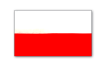 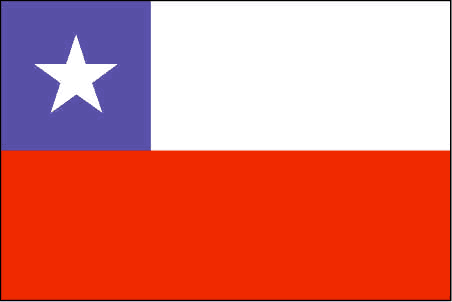 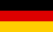 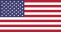 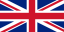 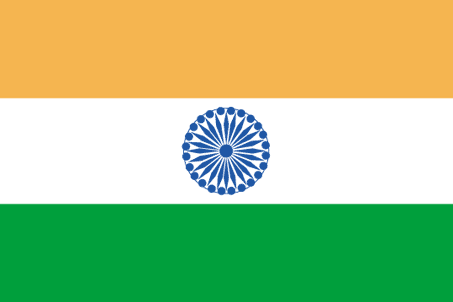 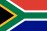 3
#KOMÓRKOMANIA
Misja i cele Fundacji DKMS
Misją Fundacji DKMS jest znalezienie Dawcy dla każdego Pacjenta chorującego 
na nowotwór krwi, potrzebującego przeszczepienia  krwiotwórczych komórek macierzystych.
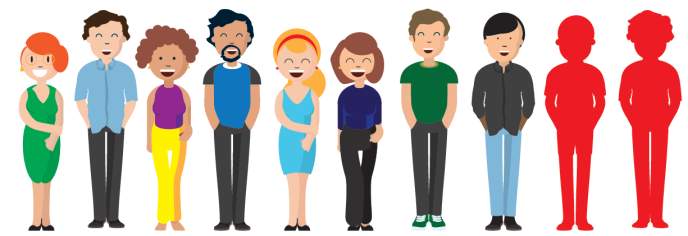 Ordered kits as for 10.2017
Cele fundacji realizowane są m.in. poprzez następujące działania:
edukację społeczną w zakresie dobrowolnego dawstwa krwiotwórczych komórek macierzystych;

rejestrację potencjalnych Dawców szpiku wraz z oznaczeniem antygenu HLA i wprowadzeniem ich do rejestru;
badanie i opiekę nad potencjalnymi  oraz faktycznymi Dawcami krwiotwórczych komórek macierzystych.

współpracę z innymi Ośrodkami Dawców Szpiku, ośrodkami transplantacyjnymi i rejestrem Dawców szpiku na terenie Polski i poza jej granicami;
4
#KOMÓRKOMANIA
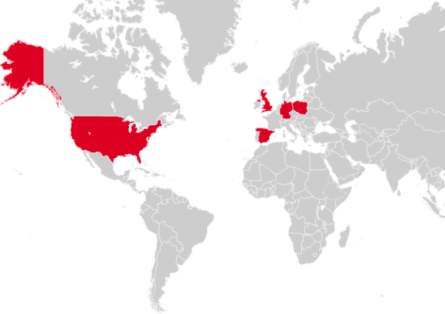 DKMS w liczbach
ŚWIAT:
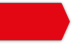 37 000 000 –
liczba potencjalnych Dawców szpiku zarejestrowanych w bazach na całym świecie.
DKMS:
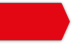 10 213 281–  liczba potencjalnych Dawców zarejestrowanych w DKMS na świecie.
1 734 723 –
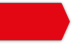 liczba potencjalnych Dawców zarejestrowanych w Fundacji DKMS w Polsce (osób, które wyraziły gotowość do oddania szpiku lub komórek macierzystych Pacjentom).
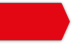 8 223 –
liczba realnych Dawców z Fundacji DKMS w Polsce (osób, które już oddały swój szpik lub komórki macierzyste Pacjentom).
Dane na 31.07.2020 r.
5
#KOMÓRKOMANIA
Potencjalni Dawcy szpiku w Polsce
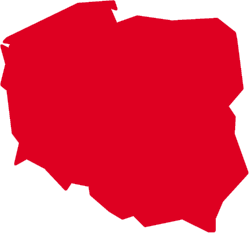 1 875 716
1 734 723
Liczba zarejestrowanych potencjalnych Dawcówwe wszystkich Ośrodkach Dawców szpiku w Polsce*
Potencjalni Dawcy zarejestrowani w Fundacji DKMS
*Źródło: Poltransplant, dane na dzień 31.07.2020 r.
6
#KOMÓRKOMANIA
Co 40 minut…
W Polsce co 40 minut ktoś dowiaduje się, że cierpi na nowotwór krwi.
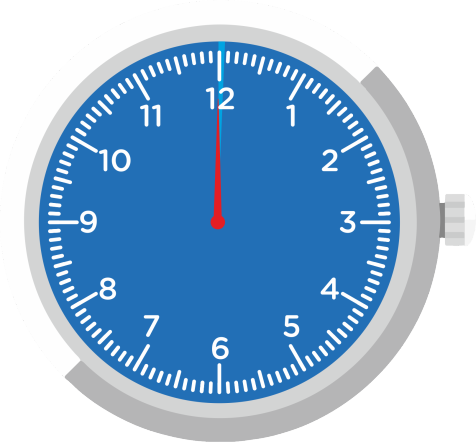 Dla wielu chorych jedyną szansą na życie jest przeszczepienie komórek macierzystych z krwi lub szpiku od Dawcy niespokrewnionego.

Jednak aż co piąty polski Pacjent nie może znaleźć swojego Dawcy, dlatego tak ważne jest, aby do grona potencjalnych Dawców krwiotwórczych komórek macierzystych dołączały nowe osoby, gotowe do podzielenia się cząstką siebie.
Ordered kits as for 10.2017
7
#KOMÓRKOMANIA
Kto może zostać potencjalnym Dawcą szpiku w Fundacji DKMS?
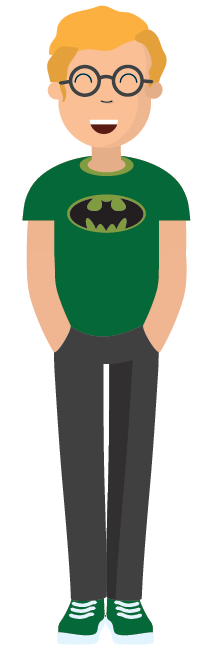 w przedziale wiekowym 18-55 lat
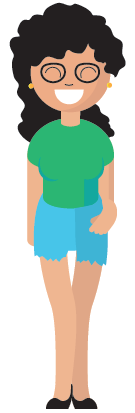 osoba świadoma 
swojej decyzji
mieszkająca na stałe na terenie Polski
udzielająca zgody 
na pobranie komórek dwoma metodami
po raz pierwszy rejestrująca się jako potencjalny Dawca
Ordered kits as for 10.2017
o dobrym ogólnym stanie zdrowia
o wskaźniku masy ciała nie wyższymniż 40 BMI
8
#KOMÓRKOMANIA
5 kroków do zostania Dawcą szpiku
Krok 5
Krok 4
Pobranie krwiotwórczych komórek macierzystych od zgodnego 
i zdrowego Dawcy
Krok 3
Krok 2
Zapytanie o Dawcę, gdy zostanie dopasowany do konkretnego Pacjenta (badania wstępne)
Badanie materiału genetycznego  oraz umieszczeniedanych i wyników w rejestrach krajowym i międzynarodowych
Krok 1
Rejestracja jako potencjalny Dawca szpiku(pobranie wymazu 
i oznaczenie antygenów HLA)
Świadoma decyzja, od której zależy życie Pacjenta
Ordered kits as for 10.2017
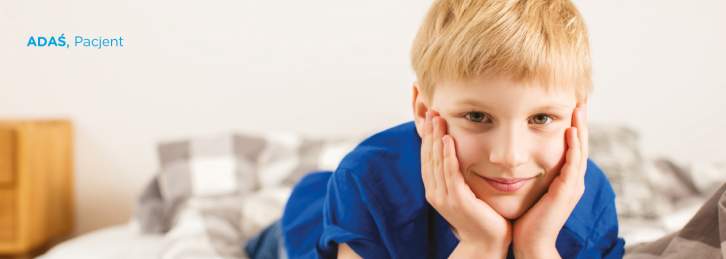 9
#KOMÓRKOMANIA
Pobranie krwiotwórczych komórek macierzystych z krwi odwodowej
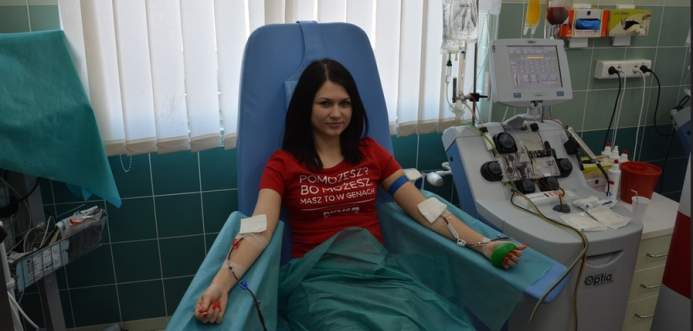 Ordered kits as for 10.2017
10
#KOMÓRKOMANIA
Pobranie szpiku kostnego z talerza kości biodrowej
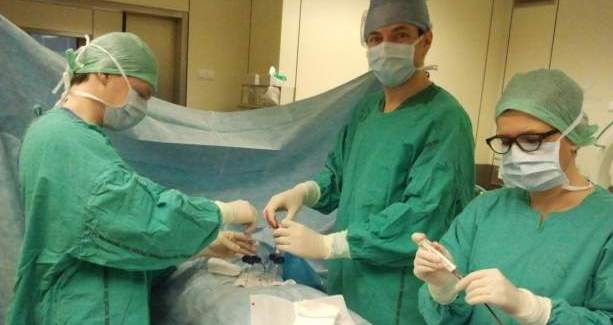 Ordered kits as for 10.2017
Szpik regeneruje się  w organizmie Dawcy 
do 2 tygodni 
po pobraniu
11
#KOMÓRKOMANIA
Co jeszcze trzeba wiedzieć odnośnie pobrania szpiku?
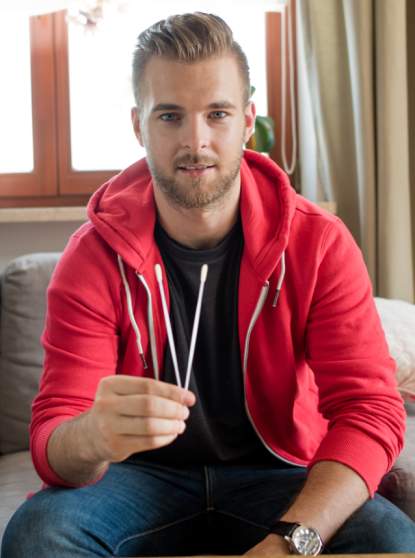 Decydując się na zostanie potencjalnym Dawcą szpiku trzeba być przygotowanym 
na pobranie krwiotwórczych komórek macierzystych obiema metodami.


Decyzja o wyborze jednej z powyższych metod pobrania komórek macierzystych uzależniona jest od stanu zdrowia Pacjenta oraz od decyzji jego lekarza prowadzącego. W miarę możliwości brane są pod uwagę preferencje Dawcy.
Ordered kits as for 10.2017
12
#KOMÓRKOMANIA
Ważne informacje dla Dawcy
Ubezpieczenie
Na czas badań wstępnych, pobrania i na rok po pobraniu Dawca jest ubezpieczony na kwotę 150 tys. Euro.

Zwrot kosztów
Dawca nie ponosi żadnych kosztów związanych z rejestracją w bazie potencjalnych Dawców szpiku i pobraniem krwiotwórczych komórek macierzystych.

Zwolnienie lekarskie
Na czas badań wstępnych i pobrania przysługują Dawcy dni wolne od szkołyi pracy.

Monitorowanie stanu zdrowia
Niezależnie od zastosowanej metody pobrania krwiotwórczych komórek macierzystych, stan zdrowia naszych Dawców jest monitorowany.

Przywileje Dawcy
Każdemu Dawcy, w zależności od liczby pobrań, przysługuje odznaka „Dawcy Przeszczepu“ lub „Zasłużonego Dawcy Przeszczepu“ (Dz. U. nr 23, poz. 119).
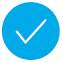 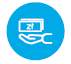 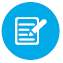 Ordered kits as for 10.2017
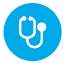 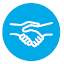